Презентация к уроку биологии в 8 классе «Размножение и развитие птиц»
Трачук Наталья Михайловнаучитель биологииГБОУ АО «Савинская СКОШИ»Плесецкого района Архангельской области

п. Савинский, 2015 г.
ПТИЦЫ
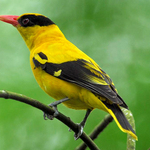 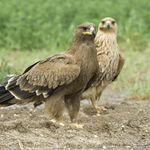 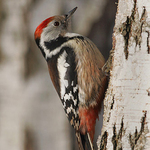 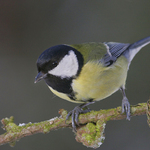 ОРГАНЫ РАЗМНОЖЕНИЯ
Разнообразие яиц
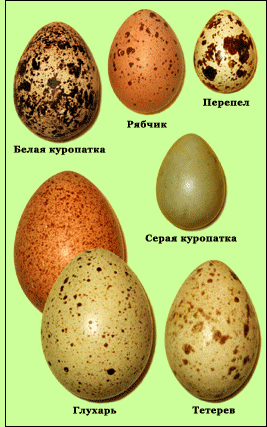 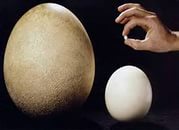 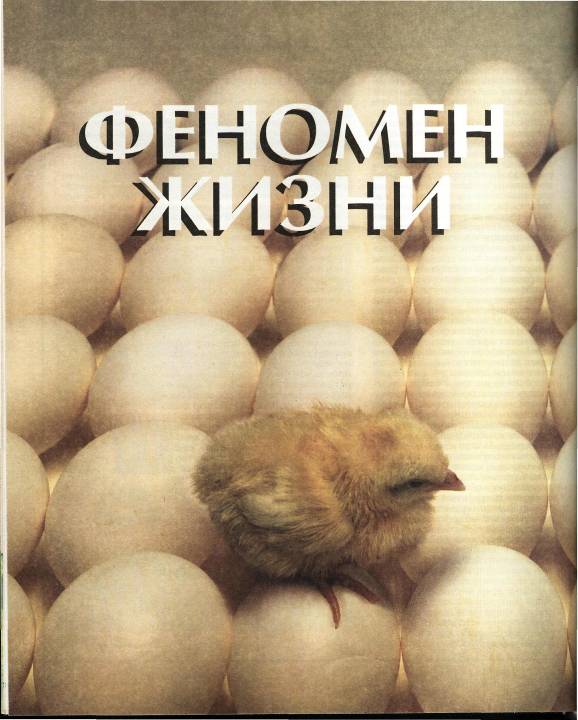 Лабораторная работа
Строение яйца птицы.
Цель: изучить особенности строения яйца птицы (на примере курицы)
 СКОРЛУПА
БЕЛОК, ЖЕЛТОК
КАНАТИКИ
ЗАРОДЫШЕВЫЙ ДИСК (ЗАРОДЫШ)
ПОДСКОРЛУПОВАЯ ОБОЛОЧКА
ВОЗДУШНАЯ КАМЕРА
ВПИШИ  НАЗВАНИЯ ЧАСТЕЙ  ЯЙЦА ПТИЦЫ
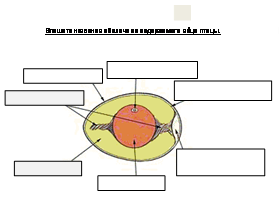 ЗАРОДЫШ
СКОРЛУПА
ПОДСКОРЛУПОВАЯ  ОБОЛОЧКА
КАНАТИКИ
ВОЗДУШНАЯ  КАМЕРА
БЕЛОК
ЖЕЛТОК
Перед откладкой яиц большинство птиц строит гнезда . Одни из птиц гнездятся на земле, другие — на деревьях и кустарниках или среди камней.
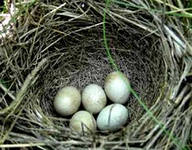 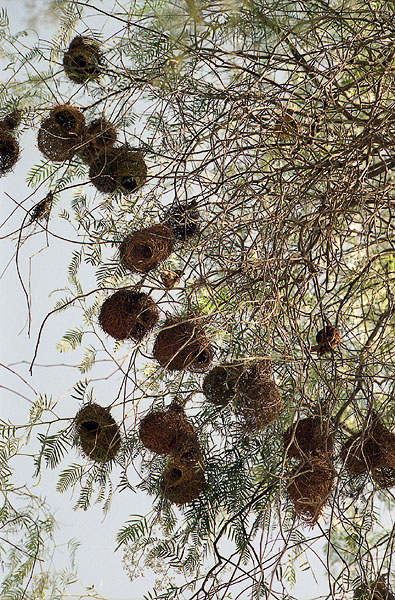 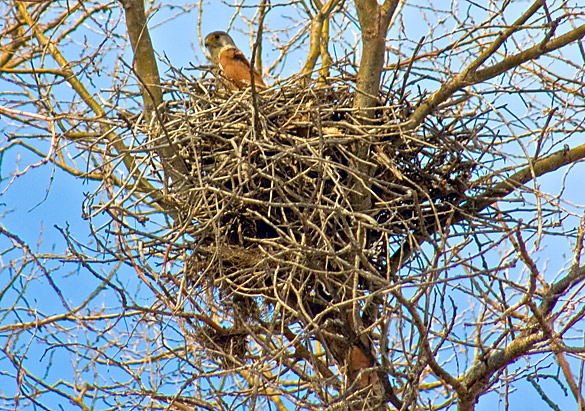 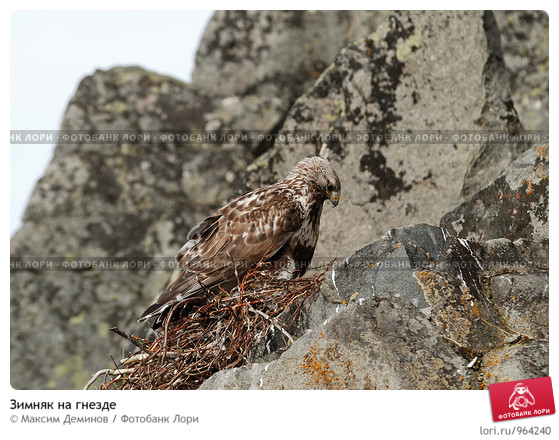 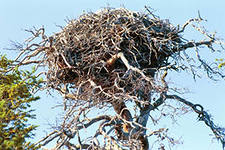 Грачи строят гнезда на деревьях. Они таскают прутья, небольшие ветки, складывают их, и получается широкая корзина. Внутри гнездо грачи выстилают перьями, сухими стебельками травы.
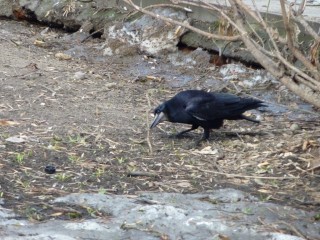 Чибисы делают гнездо на земле — углубление в почве выстилают сухими травинками и соломинками.
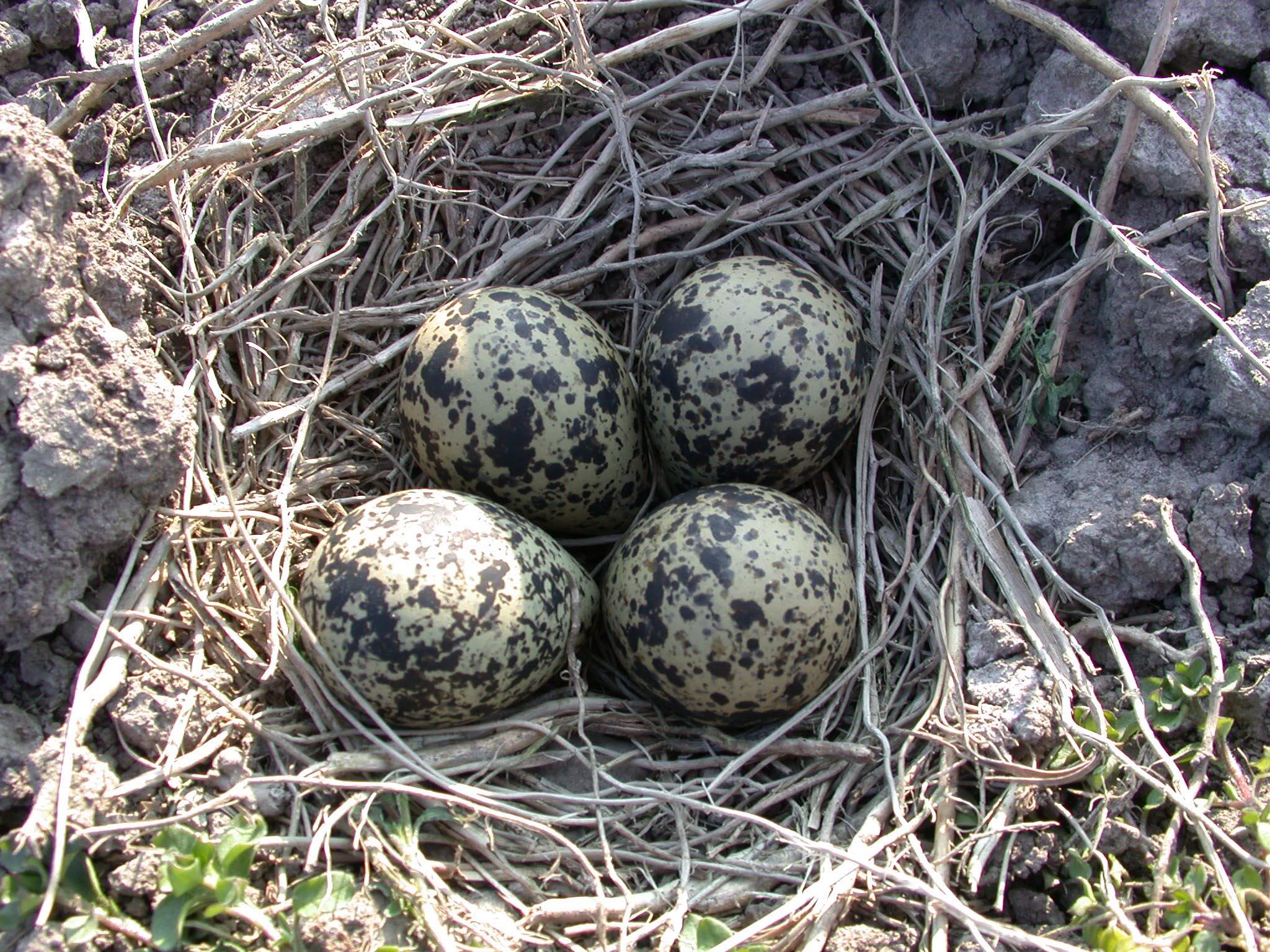 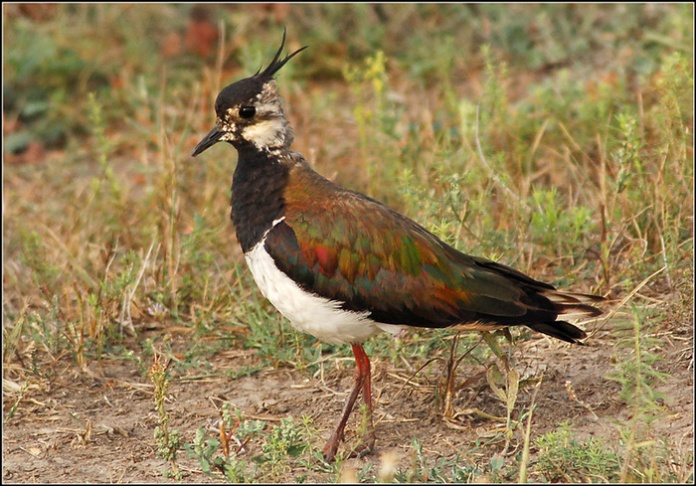 Насиживание – это период между откладыванием первого яйца и вылуплением последнего птенца.
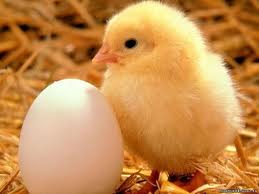 Насиживание
Мелкие птицы
около 2 недель
Большинство
 курообразных
21 сутки
Крупные хищные
птицы
До 2 месяцев
Не разоряйте птичьи гнёзда!!!
Дети запомнить должны
И понять:
Гнёзда у птичек
Нельзя разорять!

   Если в траве
   Увидали яйцо
   Или услышали 
   Крики птенцов,
   Не приближайтесь,
   Не лезьте туда
   И не тревожьте
   Ни птиц, ни гнезда
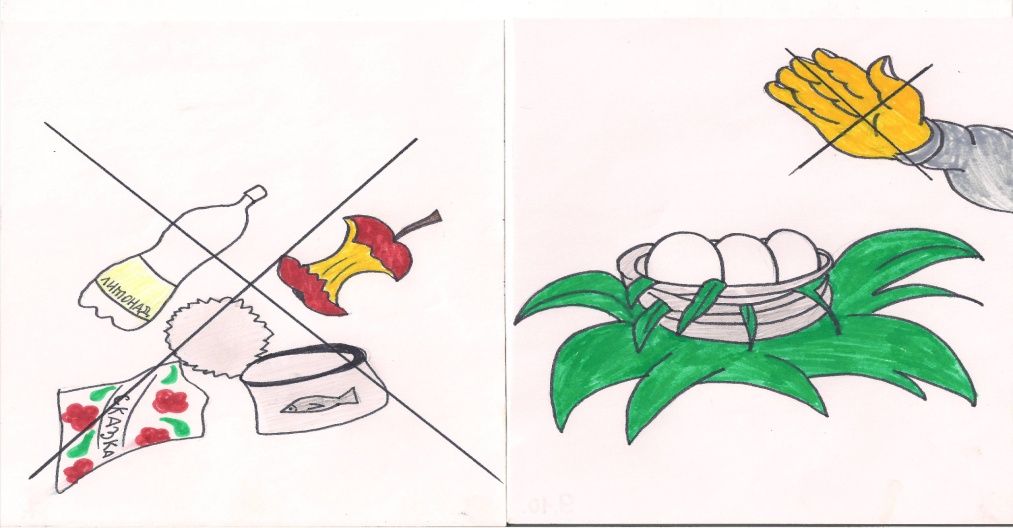 У одних птиц птенцы появляются на свет слепыми, голыми, беспомощными
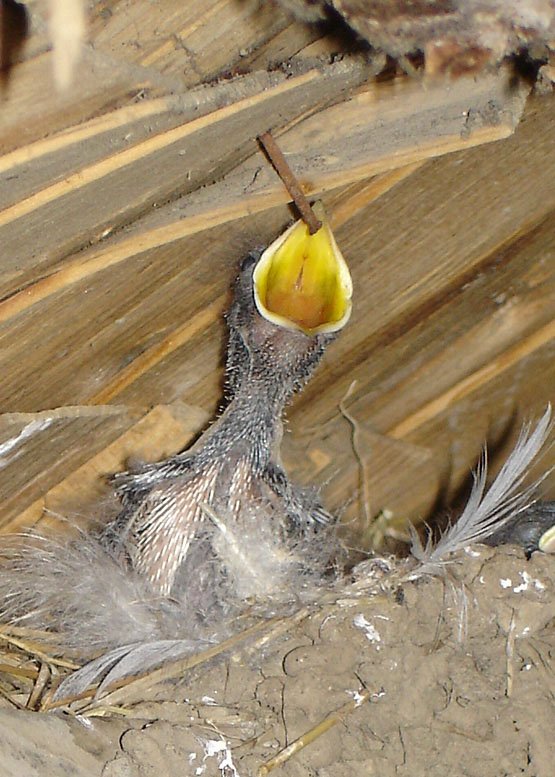 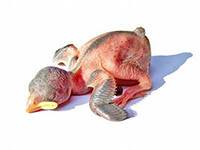 Птенцы грача        Птенец ласточки     Птенец воробья
Родители приносят различных насекомых, личинок и суют их в широко раскрытые рты птенцов. Благодаря заботе родителей птенцы быстро растут и вскоре вылетают из гнезд.
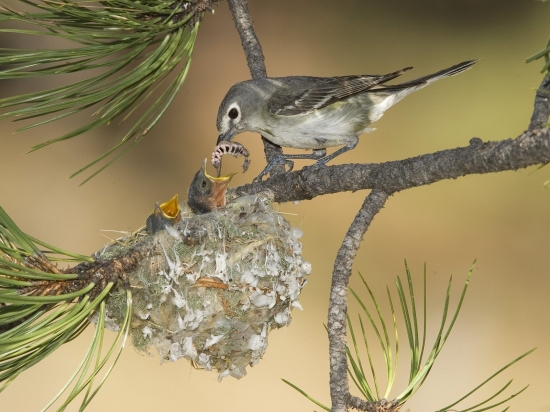 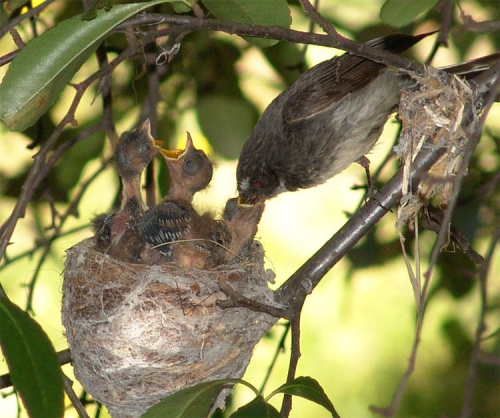 У уток, гусей, кур птенцы появляются на свет зрячими, покрытыми густым пухом.
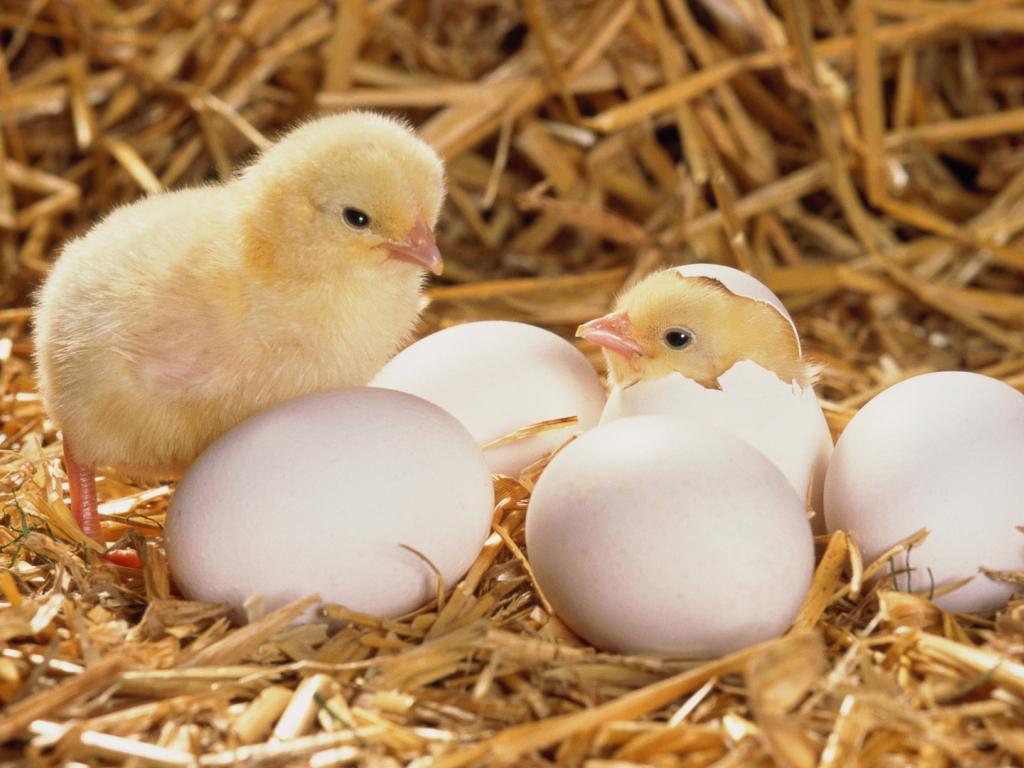 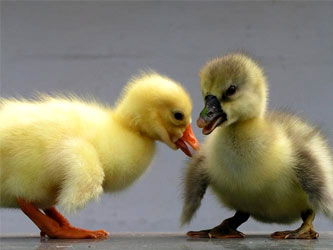 Дополни предложение
Снаружи яйцо покрыто твёрдой
СКОРЛУПОЙ
Внутри яйца находится
БЕЛОК
и
ЖЕЛТОК.
Желток находится в середине  белка благодаря
КАНАТИКАМ.
На поверхности желтка имеется беловатое пятнышко, это
ЗАРОДЫШ (ЗАРОДЫШЕВЫЙ   ДИСК)
В тупом конце яйца образуется
ВОЗДУШНАЯ КАМЕРА.
Д/з  с. 101-104
Литература: 

А.И.Никишов А.В.Теремов. Биология. Животные. Учебник для 8 класса специальных (коррекционных) образовательных учреждений VIII вида. М.: Просвещение, 2006